Tratamento com Terapia Anticoagulante
Kit de Slides Educativos 
Sociedade Americana de Hematologia – ASH |2021 

Autores: Mario Luis Tejerina Valle, MD,  Caja Petrolera de Salud - Bolívia
Juan Carlos Serrano Casas, MD, Universidad Central de Venezuela
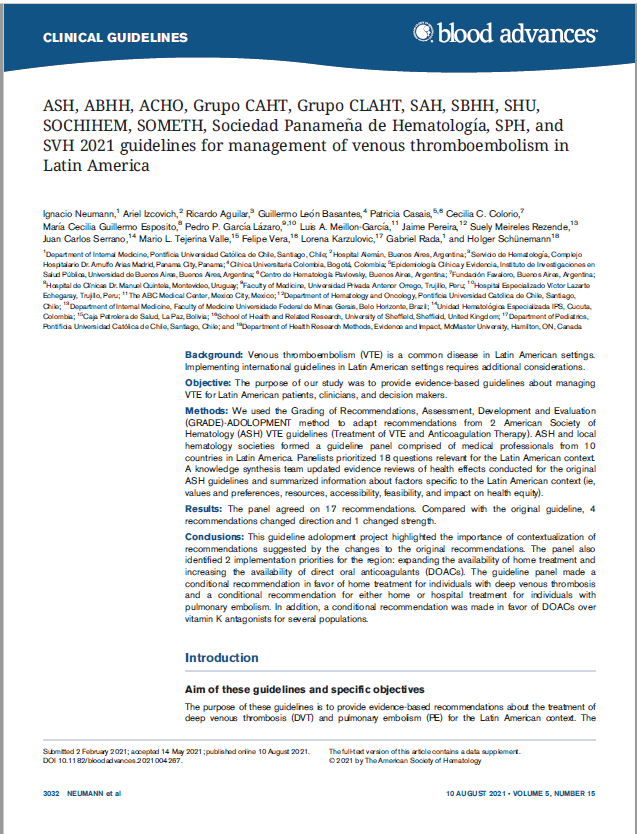 Diretrizes de Prática Clínica sobre Tromboembolismo Venoso (TEV) para a América Latina, 2021.
Ignacio Neumann, Ariel Izcovich, Ricardo Aguilar, Guillermo León Basantes, Patricia Casais, Cecilia Colorio, Cecilia Guillermo, Pedro Garcia Lazaro, Jaime Pereira, Luis Meillon, Suely Meireles Rezende, Juan Carlos Serrano, Mario Luis Tejerina Valle, Felipe Vera, Lorena Karzulovic, GabrielRada, Holger Schunemann.
Neumann I, Izcovich A, Aguilar R, et al. ASH, ABHH, ACHO, Grupo CAHT, Grupo CLAHT, SAH, SBHH, SHU, SOCHIHEM, SOMETH, Sociedad Panameña de Hematología, SPH, and SVH 2021 guidelines for management of venous thromboembolism in Latin America. Blood Adv. 2021;5(15):3032-3046.
Latin American ADOLOPMENT project
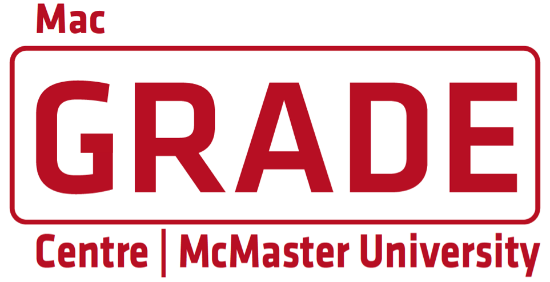 O Projeto Latino-Americano de ADOLOPMENT é um esforço piloto e colaborativo das seguintes instituições:

Sociedad Argentina de Hematología (SAH) - Cecilia Colorio, MD 
Sociedad Boliviana de Hematología y Hemoterapia (SBHH) - Mario Luis Tejerina Valle, MD 
Associação Brasileira de Hematologia, Hemoterapia e Terapia Celular (ABHH) - Suely Meireles Rezende, MD PhD
Sociedad Chilena de Hematología - Jaime Pereira, MD 
Sociedad Peruana de Hematología (SPH) - Pedro García Lázaro, MD 
Sociedad de Hematología del Uruguay (SHU) - Cecilia Guillermo, MD
Sociedad Venezolana de Hematología (SVH) - Juan Carlos Serrano, MD 
Grupo Cooperativo Latinoamericano de Hemostasis y Trombosis (CLAHT) - Patricia Casais, MD 
Asociación Mexicana de Hematología - Luis Meillon MD
Asociación Colombiana de Hematología y Oncología  - Guillermo Basantes MD
American Society of Hematology
MacGRADE Center
GRADE-ADOLOPMENT é um método sistemático para adotar, adaptar e desenvolver recomendações baseadas em evidências, por meio de recomendações já existentes, desenvolvidas com a estrutura de GRADE.
Estrutura de GRADE para adoção, adaptação e desenvolvimento de recomendações confiáveis: GRADE-ADOLOPMENT¨ (J Clin Epidemiol. 2017 Jan; 81:101-110).
Guias de prática clínica da ASH sobre TEV
Prevenção do TEV em pacientes cirúrgicos hospitalizados
Prevenção do TEV em pacientes médicos hospitalizados
Tratamento do TEV agudo (TVP e EP)
Tratamento com Terapia Anticoagulante
Prevenção e tratamento do TEV em pacientes com câncer
Trombocitopenia induzida por heparina (HIT)
Trombofilia
TEV pediátrico
TEV no contexto da gravidez
Diagnóstico de TEV
Como foram desenvolvidas as guias da ASH?
FORMAÇÃO DO PAINEL
Cada painel foi formadoseguindo critérios-chave:
 Experiência (incluindo disciplinas que transcendem hematologia e pacientes)
Atenção à minimização e gestão de COI
PERGUNTAS CLÍNICAS
10 a 20 perguntas clinicamente relevantes geradas em formato PICO 
P: população
I:  intervenção
C: comparação 
O: outcome/resultado
SÍNTESE DE EVIDÊNCIAS
Análise da evidência de cada pergunta PICO x revisão sistemática de efeitos: 
Efeitos desejáveis e indesejáveis
Uso de recursos
Viabilidade
Aceitabilidade
Acessibilidade
Valores e preferências do paciente
REDAÇÃO DE RECOMENDAÇÕES 
Recomendações feitas por membros do painel, baseadas em evidência de todos os fatores
EXEMPLO DE PERGUNTA PICO
Deve ser utilizada a administração antitrombótica precoce ou tardia em pacientes submetidos a cirurgia?
Como os pacientes e os médicos devem usar essas guias?
Objetivos
No final desta sessão, você deve estar capacitado a:

Definir o nível de atenção e tipo de anticoagulação de pacientes com TEV’

Estabelecer o período de anticoagulação de acordo com o evento de TEV, tanto para os provocados como  para os não provocados, com ou sem recorrência, com novos eventos de TEV sob anticoagulação

Determinar o papel das pontuações de recorrência e D-dímero em eventos não provocados.

Tratamento das complicações por anticoagulação
Do que trata este capítulo?
Os anticoagulantes proporcionam benefícios (redução da extensão do trombo, EP mortal) e riscos (hemorragia potencialmente fatal)
Reconhecer e mitigar o risco de dano dos anticoagulantes exige uma  abordagem  de tratamento baseada em evidência
Este capítulo é centrado em terapias com anticoagulantes para prevenir e tratar o TEV
(depois de selecionado o anticoagulante).
Caso 1:  Nova trombose venosa profunda e embolia pulmonar agudapaciente masculino de 58 anos
Antecedentes Patológicos Prévios: Pós-operatório mediato de artroplastia de joelho direito (RTR), HTA, cardiopatia isquêmica crônica, sobrepeso (IMC 29)
Medicação: Losartana, Carvedilol, ASA 100 mg/dia
Quadro Clínico: Dor torácica de 24 horas associada a dispneia leve moderada. Com dor na perna direita, TA 110/77 mm Hg, pulso 96/min, FR 24/min SO2 92%. Aumento de volume e dor em todo o membro inferior direito desde 72, laboratório: D-dímero elevado, função renal e hepática normais, Scan Duplex mostrou extensa TVP de veia femoral e poplítea direita, TVP Femoral em Scan dúplex. AngioTAC: Embolismo pulmonar subsegmentar sem disfunção do Ventrículo Direito no Ecocardiograma.
Diagnóstico:  Trombose Venosa Profunda proximal complicada com embolia pulmonar de padrão provocado
Considerando a condição clínica de baixo risco e estabilidade hemodinâmica, como você sugere realizar seu tratamento?
a)Terapia fibrinolítica, hospitalizado
b)Tratamento hospitalar com uso de heparina não fracionada e a seguir varfarina 
c)Tratamento ambulatorial com uso de ACOD, exclusivamente
d)Breve hospitalização com HBPM, com tratamento ambulatorial seguido de ACOD ou varfarina, conforme disponibilidade
 C e D são corretas
Recomendações
Evidência de baixa qualidade, e por essa razão a relação dano/ benefício é incerta. O painel também considerou:
Esta recomendação não se aplica a pacientes com outras condições de maior risco, que exigem hospitalização, pacientes com apoio limitado ou nenhum tipo de apoio em sua residência, pacientes que não possam arcar com medicamentos ou tenham antecedentes de aderência insuficiente. 
Alto risco de sangramento também pode tornar necessário iniciar o tratamento no hospital. 
O tratamento em casa pode não ser viável em alguns contextos, devido a limitações do sistema de saúde ou restrições da apólice de seguro;
Em pacientes com EP e baixo risco de complicações,  o Painel Latino-Americano sugere o tratamento em casa ou o tratamento hospitalar (recomendação condicional, baseada em uma certeza muito baixa da evidência sobre os efeitos).
Qualidade da Evidência (GRADE): Baixa           Moderada    Forte
[Speaker Notes: O painel considerou que as consequências desejáveis do tratamento domiciliar provavelmente superam o tratamento em hospital. Provavelmente os pacientes mais informados iriam preferir o tratamento domiciliar. Entretanto, alguns pacientes podem se sentir mais seguros se forem admitidos no hospital. Além disso, os pacientes para os quais o acompanhamento pode ser difícil ou que não possam ter as instalações adequadas, provavelmente ficarão melhor se receberem o tratamento no hospital. Além disso, o tratamento em casa pode não ser viável em alguns contextos, devido ao sistema de saúde, limitações ou restrições das apólices de seguro.
Considerações de implementação
Embora o tratamento domiciliar seja, provavelmente, apropriado para a maioria dos pacientes, alguns deles pode, optar por um tratamento hospitalar. Uma abordagem de tomada de decisões compartilhada.
A participação de uma discussão com o paciente sobre os possíveis benefícios, danos e custos das alternativas pode ser uma forma de implementar esta recomendação na prática.]
Escore Pesi para classificação de severidade em EP
Tabela 1: Índice de Severidade de Embolia Pulmonar Original e Simplificado [Original and simplified Pulmonary Embolism Severity Index] (PESI).
Fibrinólise em Embolismo Pulmonar agudo
Em casos com instabilidade hemodinâmica franca
PACIENTE DE CLASSE I 
Baixo Risco
A pontuação total de um paciente é obtida somando a idade do paciente em anos e os pontos de cada preditor, quando houver. A pontuação corresponde às seguintes classes de risco: Classe I (≤65 pontos), Classe II (66-85 pontos), Classe III (86-105 pontos), Classe IV (106-125 pontos) e Classe V (> 125 pontos) pontos). Os pacientes nas classes de risco I e II são definidos como de baixo risco. (b) A pontuação total para um determinado paciente é obtida somando os pontos. A pontuação corresponde às seguintes classes de risco: 0 risco baixo, 1 ou mais risco alto. As células vazias S indicam que as variáveis não foram incluídas. (c) As variáveis foram combinadas em uma única categoria de doença cardiopulmonar crônica.
Jiménez D, Aujesky A, Moores L et al  Grupo RIETE Simplificação do índice de gravidade da embolia pulmonar para o pronóstico em pacientes com embolia pulmonar sintomática aguda. Arch Intern Med. 2010; 170 (15): 1383-1389.
Recomendação
Qualidade da Evidência Moderada. 
O Painel também considera:
Os pacientes que estão bem controlados e sem complicações com AVK podem ser mantidos.
Pacientes novos podem preferir DOAC pela facilidade do tratamento, pela segurança e por não necessitar de INR.
Deve ser informado os riscos de tratamento DOAC, especialmente quando não há acompanhamento próximo constante.
Em pacientes com TVP ou EP, o Painel Latino-Americano da ASH sugere o uso de DOAC sobre AVK (recomendação condicional, baseada em certeza moderada na evidência sobre os efeitos).

Evidência de pesquisa
Não existem estudos de comparação direta entre DOAC e HBPM nesta indicação
Evidência indireta: DOAC versus HBPM foram comparados somente em estudos de profilaxia de TEV em artroplastia de quadril e joelho, em que DOAC reduz o risco de TVP e não aumenta o sangramento.
Na profilaxia em pacientes médicos hospitalizados, o uso de DOAC aumenta o sangramento em comparação a HBPM
Qualidade da Evidência (GRADE): Baixa        Moderada       Forte
Continuação Caso 1:
O paciente iniciou com Rivaroxabana 15 mg via oral a cada 12 horas por 21 dias. Posteriormente, dos 3 aos 6 meses seguintes, recebeu 20 mg/dia.
No segundo dia de tratamento há notável melhora do quadro respiratório, mas desenvolve muita dor e impotência funcional, e nota-se em seus exames uma TVP muito extensa em toda a veia femoral.
É avaliado por cirurgia vascular para decidir a conduta.
O paciente é avaliado por Cirurgia Vascular e, em reunião da equipe clínica, são discutidas algumas propostas. Com qual delas você concorda?
Realizar trombectomia cirúrgica imediata
Manter somente anticoagulação com Rivaroxabana por 3 a 6 meses, individualizando seu risco de recorrência
Realizar trombólise EV
Realizar trombólise EV guiada por cateter
Recomendação
Em pacientes com TVP proximal extensa, o Painel Latino-Americano da ASH é contrário à trombólise juntamente com a anticoagulação (recomendação condicional, baseada em baixa certeza na evidência sobre os efeitos).
Evidência de baixa qualidade, e por essa razão, a relação risco/ benefício é incerta. O painel também considerou:
A trombólise seria razoável somente em casos de TVP que ameace as extremidades, com sintomas graves que não melhoram apenas com a anticoagulação e/ou  com possibilidade de síndrome pós-flebítica devastadora.
Considerar riscos basais, preferência do paciente e acesso a atenção experiente.
Qualidade da Evidência (GRADE): Baixa        Moderada       Forte
[Speaker Notes: O painel considerou que existe uma considerável incerteza em relação aos efeitos de longo prazo dos trombolíticos sobre o risco de síndrome pós-trombótica. Neste contexto, a
O painel considerou os aspectos negativos das intervenções, como o aumento do risco de hemorragia, a carga do tratamento e seus custos. Além disso, a trombólise 
provavelmente só está disponível em alguns centros da região.
O painel considerou que existe uma considerável incerteza em relação aos efeitos de longo prazo dos trombolíticos sobre o risco de síndrome pós-trombótica. Neste contexto, a
O painel considerou os aspectos negativos das intervenções, como o aumento do risco de hemorragia, a carga do tratamento e seus custos. Além disso, a trombólise
provavelmente só está disponível em alguns centros da região.]
Caso 1: Resumo
Em pacientes com EP e baixo risco de complicações é sugerido o tratamento em casa ou o tratamento hospitalar, de acordo com a disponibilidade de recursos.
No caso de TVP ou EP de baixo risco, planeja-se o uso de  DOAC em lugar de AVK, embora um paciente com bom controle por AVK possa ser mantido, em ambos os casos, com vigilância do risco de sangramento.
Não é recomendado o uso de trombólise para trombose venosa profunda proximal extensa, para prevenção de síndrome pós-flebítica.
Caso 2:  Trombose venosa profunda não provocada com alto risco de sangramento, em mulher de 40 anos
Antecedentes Patológicos:  Doença ulcerosa péptica gástrica recorrente
Medicação: Esomeprazol 40 mg por dia.
Quadro Clínico: Ao se levantar de manhã, notou desenvolvimento de edema e dor no membro inferior esquerdo, com dificuldade para caminhar. D-dímero em 1550 ug/L Scan Duplex mostrou TVP de veia Ileofemoral esquerda. Foi iniciado um tratamento com Enoxaparina por 5 dias e a seguir foi interrompido o uso de varfarina.
Perfil de trombofilias negativo.
Diagnóstico:  Trombose Venosa Profunda proximal não provocada.
Considerando sua condição clínica atual, quanto tempo você consideraria administrar a anticoagulação com varfarina?
Administraria anticoagulação por 2 meses
Administraria anticoagulação entre 3 e 6 meses
Administraria anticoagulação estendida por mais de 3-6 meses e avaliaria o risco de recorrência trombótica e sangramento
Administraria anticoagulação indefinida
Recomendação
Em pacientes com TVP ou EP não provocados, o Painel Latino-Americano da ASH sugere manter a anticoagulação indefinida ao invés de interrrompê-la após um período de 3 a 6 meses (recomendação condicional baseada na certeza moderada da evidência sobre os efeitos).
Evidência de qualidade moderada, e por essa razão, o painel também sugere:
Deve-se considerar o risco individual de recorrência de TEV, o risco de sangramento, custos, acesso ao acompanhamento e monitoramento, além de valores e preferências dos pacientes. 
Esta recomendação é aplicável a pacientes com risco médio de sangramento. 
Risco de sangramento pode mudar com o tempo, o benefício em relação ao risco da anticoagulação deve ser reavaliado periodicamente.
Qualidade da Evidência (GRADE): Baixa        Moderada       Forte
[Speaker Notes: NOTAS:

Devido às evidências de qualidade muito baixa, a relação de dano/ benefício para a saúde associada ao uso inicial de doses de LMWH baseadas no peso corporal atual, em comparação com uma dosagem limitada é muito incerta, embora seja aceitável e viável. 
Devido a preocupações com a potencial superdosagem em pacientes de peso elevado, as potencialmente sérias consequências de de um erro terapêutico e a ausência de correlação entre concentrações supraterapêuticas do fator anti-Xa e sangramento, o painel optou por fazer uma recomendação condicional em favor de doses de LMWH baseadas no peso corporal em lugar da dosagem limitada. 

Link da estrutura Evidência-para-decisão: https://dbep.gradepro.org/profile/18c9f7b9-df8a-45ec-a63a-4f517a3a23d6]
TEV - Risco de Recorrência
Risco de Recorrência
depois de interrompida
 a anticoagulação

1) Episódio agudo   
TEV efetivamente tratado.

2) Risco intrínseco
de cada caso em TEV
30.3% depois de 8 anos
24.6% depois de 5 anos
17,5% depois de 2 anos
(incidencia TEV/anos)
TEV não provocado
1. Prandoni P et al. Ann Intern Med 1996; 2. Kearon C. Chest 2008
Estratificação do risco de recorrência de TEV
A equipe médica que trata a paciente discute a possibilidade de utilizar o D-dímero ou as pontuações clínicas de recorrência para orientar o uso da anticoagulação.

Você acredita que esta abordagem seja válida?
SIM
NÃO
Recomendação
Em pacientes com TVP ou EP não provocadas, o Painel Latino-Americano faz sugestão contra o uso do D-dímero ou das pontuações  prognósticas para guiar a duração da anticoagulação (recomendação condicional baseada na baixa certeza em relação aos testes sobre os efeitos)
Evidência de baixa qualidade, benefícios incertos
Deve-se orientar no sentido da recomendação 8, na qual é mantida a anticoagulação indefinida com avaliação de risco de recorrência vs sangramento no tempo.
D-dímero somente ou como parte de um modelo prognóstico pode ser útil para determinar se houver muita indecisão ou se a situação clínica for difícil;
Qualidade da Evidência (GRADE): Baixa        Moderada       Forte
[Speaker Notes: O painel considerou que existe uma incerteza considerável sobre os efeitos do uso do D-dímero para decidir a duração da anticoagulação em indivíduos com doenças não provocadas.
TEV; e sugere o uso de anticoagulação indefinida para a maioria dos pacientes com TEV não provocado.
O uso de anticoagulação indefinida provavelmente seria apropriado para a maioria dos pacientes com TEV não provocado. Entretanto, em determinadas circunstâncias, como quando os pacientes estão indecisos ou a situação clínica é difícil, os médicos e os pacientes podem utilizar o D-dímero para chegar a uma decisão final.]
Continuação Caso 2:
Continuação Caso 2:
A paciente manteve anticoagulação à base de varfarina com INR em faixa terapêutica, mas depois do 7o mês apresentou recorrência trombótica enquanto se encontrava em tratamento.
Qual seria sua estratégia de anticoagulação e por quanto tempo você a administraria?

Aumentaria a dose de varfarina (INR 3 a 4) com anticoagulação indefinida
Mudaria a DOAC para anticoagulação indefinida 
Mudaria a DOAC para período definido por um ano, avaliando o risco de recorrência 
Indicaria anticoagulação com HBPM, com reavaliação das causas da trombose, definindo qual seria o agente oral mais apropriado para uso indefinido.
Recomendação
Em pacientes com TVP ou EP durante o tratamento com VKA, o Painel Latino-Americano da ASH sugere o uso de LMWH sobre DOAC (recomendação condicional, baseada em certeza muito baixa na evidência sobre os efeitos).

Evidência de pesquisa
Não existem estudos de comparação direta entre DOAC e HBPM nesta indicação
Evidência indireta: DOAC vs. HBPM foram comparados somente em estudos de profilaxia de TEV em artroplastia de quadril e joelho, em que DOAC reduz o risco de TVP e não aumenta o sangramento.
Mas na profilaxia em pacientes médicos hospitalizados, o uso de DOAC aumenta o sangramento em comparação com a HBPM.
Evidência de baixa qualidade, e por essa razão o painel também considerou :
É avaliada a ampla experiência em HBPM para condições protrombóticas.
Quando demonstrado AVK em faixa abaixo do ideal, deve-se garantir um melhor ajuste da dose.
Devem ser exploradas as causas subjacentes da recorrência sob AVK.
A seleção final baseia-se em causa subjacente, nos valores e nas preferências do paciente, custo, e na viabilidade de cada alternativa.
Qualidade da Evidência (GRADE): Baixa        Moderada       Forte
[Speaker Notes: O painel considerou que a evidência da profilaxia de TEV era excessivamente
indireta para emitir juízos sobre o tratamento de TEV.
A maior parte das falhas dos AVK está relacionada a uma anticoagulação subótima.
Pacientes que apresentam um evento de TEV com tratamento ótimo de AVK
devem ser mais investigados a fundo com provas laboratoriais e radiológicas
para descartar causas subjacentes como o câncer a síndrome antifosfolípide
Além disso, os médicos poderiam considerar uma investigação mais a fundo, inclusive
no contexto de uma anticoagulação subótima. Por exemplo, no DURAC são estudados alguns pacientes com uma TEV recorrente no contexto de um INR subterapêutico também tinha câncer.
Justificação
Em função da ausência direta, o painel considerou que existe uma incerteza considerável em relação aos benefícios ou danos trazidos pelo uso de HBPM em vez dos ACOD.
Entretanto, é provável que os provedores tenham mais experiência com HBPM do que com DOAC. O painel reconhece que alguns pacientes podem preferir os ACOD sobre a HBPM em virtude de sua formulação oral.]
Recomendação
Em pacientes com TVP ou EP recorrentes não provocados, o Painel Latino-Americano da ASH recomenda manter a anticoagulação indefinida em vez de interrompê-la após um período de 3 a 6 meses (recomendação forte, baseada na certeza moderada da evidência sobre os efeitos).
Evidência forte de boa qualidade, com moderada certeza , o benefício é mais claro:
Esta recomendação assume um risco médio de sangramento, não pode ser aplicada em casos com alta probabilidade de hemorragia.
O risco de sangramento pode mudar com o tempo, e por esta razão o equilíbrio entre as consequências desejáveis e indesejáveis da anticoagulação indefinida deve ser reavaliada periodicamente.
Qualidade da Evidência (GRADE): Baixa        Moderada      Forte
[Speaker Notes: Em função do elevado risco de recorrência em pacientes com eventos trombóticos recorrentes não provocados, o painel considerou que as consequências desejáveis dos episódios indefinidos
A anticoagulação supera claramente seus riscos, carga e custos.
Considerações de implementação
Esta é uma recomendação forte. Portanto os provedores devem envidar esforços para implementar a anticoagulação indefinida em todos ou quase todos os pacientes com recorrência.
TEV não provocado.]
Risco de recorrência depois de suspender a anticoagulaçãoDados de estudos observacionais
Evento provocado por um fator de risco transitório
TEV recorrente = 4,2 por 100 pacientes/ano
EP recorrente = 1,9 por 100 pacientes/ano
TVP recorrente = 2,3 por 100 pacientes/ano
Evento não provocado
TEV recorrente = 7,4 por 100 pacientes/ano
EP recorrente = 3,3 por 100 pacientes/ano
TVP recorrente = 4,1 por 100 pacientes/ano
Evento provocado por um fator de risco crônico (excluindo o câncer)
TEV recorrente = 9,7 por 100 pacientes/ano
EP recorrente = 4,4 por 100 pacientes/ano
TVP recorrente = 5,3 por 100 pacientes/ano
Evento não provocado recorrente
TEV recorrente = 12 por 100 pacientes/ano
EP recorrente = 5,4 por 100 pacientes/ano
TVP recorrente = 6,6 por 100 pacientes/ano
* As taxas de TVP e EP foram calculadas considerando que 45% dos TEV recorrentes são EP.
1. Heit, John A., Spencer, Frederick A., White, Richard H.. The epidemiology of venous thromboembolism. Journal of Thrombosis and Thrombolysis; 01/16 2016.
2. Nordstrom, M., Lindblad, B., Bergqvist, D., Kjellstrom, T.. Um estudo prospectivo da incidência de trombose venal profunda dentro de uma população urbana definida. J Intern Med; Agosto de 1992.
3. Oger, E.. Incidência de tromboembolismo venoso: um estudo baseado na comunidade na França Ocidental. EPI-GETBP Study Group. Groupe d'Etude de la Thrombose de Bretagne Occidentale. Thromb Haemost; Maio de 2000.
Resumo Caso 2:
Em pacientes com TVP ou EP não provocados ou recorrentes não provocados, sugere-se manter a anticoagulação indefinida em lugar de interrompê-la depois de um período de 3 a 6 meses.
Em casos com TVP ou EP não provocados, a sugestão é contrária ao uso de D-dímero ou das pontuações prognósticas para guiar a duração da anticoagulação, salvo em algumas situações de muita complexidade.
Em pacientes com TVP ou EP durante o tratamento com VKA, é indicado, inicialmente, o uso de LMWH ao invés de DOAC, enquanto se reavalia a anticoagulação mais eficiente.
Caso 3: Complicações por anticoagulação
Antecedentes pessoais: Hipertensa, falência renal crônica (sem diálise). Há 3 meses não faz acompanhamento médico.
Quadro Clínico: Paciente feminina de 58 anos medicada com varfarina há 1 mês, devido a prevenção de TEP recorrente não provocada. Vai ao hospital sinalizando intensa dor de cabeça, enjoos, vômitos e dificuldade para caminhar, nas 6 horas prévias. É feita uma TAC de crânio. Hemorragia subaracnoidea Fisher 3 e o INR está em 10. 

Diagnóstico: Hemorragia subaracnoidea, intoxicação por varfarina, TEP Recorrente
A sua paciente corre risco de vida, com Acidente Vascular Cerebral Hemorrágico (AVCH) e superdose de varfarina. Qual abordagem inicial você recomendaria para tratar essa complicação?
 
Descontinuar a varfarina
Administrar plasma fresco congelado
Administrar Vitamina K 5 mg EV
Uso de concentrado de complexo protrombínico
B e C estão corretas
Recomendação
Em pacientes com sangramento potencialmente mortal relacionado com AVK durante durante o tratamento do TEV, o Painel Latino-Americano da ASH sugere o uso de PCC de 4 fatores ou PFC além da suspensão da AVK, de acordo com a disponibilidade local e as circunstâncias clínicas (recomendação condicional, baseada em certeza muito baixa da evidência sobre os efeitos).
Evidência de baixa qualidade, e por isso o painel também considerou, (baixa certeza na evidência sobre os efeitos) :
Não existe uma evidência significativa da segurança e eficácia nos resultados entre a administração de CCP e PFC. 
Considerar o uso de CCP em casos com falência cardíaca e sobrecarga de volume também em zonas com alto risco de transmissão de patógenos. 
Deve-se favorecer a opção mais rápida de acordo com a disponibilidade local e os custos na América Latina.
Qualidade da Evidência (GRADE): Baixa        Moderada       Forte
[Speaker Notes: Discrepância entre INR e clínico
os resultados apresentados foram discutidos pelo
painel. 
A maioria dos membros do painel (9 de 11) deu
mais importância para os pacientes
resultados importantes sobre INR
(substituto).
O efeito de FFP na sobrecarga de volume
foi discutido. O painel considerou
que esta foi uma importante consideração
clínica, no entanto ainda se considera
o potencial benefício tão pequeno (isto é, foi
atribuído mais peso ao efeito sobre
hemorragia e mortalidade).]
Continuação  do Caso 3
A paciente foi tratada cirurgicamente com sucesso, mas considerando o sangramento, o risco de vida que correu e a recorrência da trombose não provocada, qual seria a sua estratégia de tratamento?

 Descontinuar o tratamento anticoagulante devido ao risco de novo sangramento
 Reiniciar a anticoagulação oral uma vez recuperada clinicamente entre 15 e 90 dias
 Indicaria HBPM em uma semana
 Indicaria AAS
Recomendação
Nos pacientes que recebem tratamento para TEV e sobrevivem a um episódio de sangramento maior, relacionado com a terapia anticoagulação, o Painel Latino-Americano da ASH sugere a retomada da terapia de anticoagulação oral em vez da interrupção (recomendação condicional baseada em uma certeza muito baixa da evidência sobre os efeitos).
Retomada vs. interrupção do tratamento anticoagulante para a TEV depois de uma hemorragia maior:
Aumento do risco de hemorragia recorrente compensado por uma melhora na mortalidade por todas as causas
Aplicável a pacientes que requerem anticoagulação de longo prazo ou indefinida
Qualidade da Evidência (GRADE): Baixa        Moderada       Forte
[Speaker Notes: Esta recomendação é aplicável especificamente aos pacientes que requerem anticoagulação de longo prazo ou indefinida (apresentam um risco moderado a alto de TEV recorrente, não têm um risco elevado de hemorragia recorrente e estão dispostos a continuar com a terapia de anticoagulação).

NOTAS:

A retomada da anticoagulação depois de HD ou HIC foi associada a um risco reduzido de mortalidade por todas as causas (RR, 0,62 [IC de 95%, 0,43 a 0,89]; RRA, 165 mortes menos por 1.000 [IC de 95%, 247 menos a 48 menos por 1.000] ; certeza muito baixa) e risco reduzido tromboembolismo (RR, 0,45 [IC de 95%, 0,25 a 0,83]; RRA, 58 menos por 1.000 [IC de 95%, 80 menos a 18 menos por 1.000]; certeza baixa).
A retomada da anticoagulação depois de GIB ou HIC foi associada e um maior risco de uma hemorragia maior (RR, 1,57 [IC de 95%, 1,12 a 2,21; RRA, 43 eventos de hemorragia mais por 1.000 [IC de 95%, 9 mais a 92 mais por 1.000]; certeza muito baixa).
A evidência disponível foi insuficiente para permitir que o painel estabelecesse com certeza o momento ideal para a retomada do tratamento anticoagulante. Entretanto o painel determinou que aguardar pelo menos 2 semanas mas não mais de 90 dias após o episodio de hemorragia é razoável, em função dos intervalos para reiniciar a terapia de anticoagulação examinados nos estudos clínicos e de acordo com os fatores de riso específicos do paciente para trombose e hemorragia.

Link para o marco de evidência para: https://dbep.gradepro.org/profile/098f8dae-062b-41b2-a51e-f7cc74379f3a]
Comentários
A decisão de reiniciar a anticoagulação pode variar com o risco de TEP recorrente e com o risco e a severidade do sangramento.
Uma abordagem de tomada de decisões compartilhada que explore os valores que os pacientes atribuem à prevenção do TEP ou do sangramento pode ser uma forma de implementar a recomendação.
O tempo para reiniciar a anticoagulação permanece desconhecido e é variável dependendo das particularidades de cada paciente. É razoável uma espera de pelo menos 2 semanas, mas não mais de 90 dias após o sangramento. Entretanto, deve-se levar em consideração a possibilidade de reiniciar a anticoagulação o mais breve possível, se a causa do sangramento tiver sido identificada e corrigida.
Continuação  do Caso 3
A paciente e seus familiares, considerando o risco hemorrágico, discutem a possibilidade de usar uma droga antitrombótica com menor risco hemorrágico. Não é candidata a uso de DOAC devido à sua falência renal. 
É discutida a possibilidade de aspirina 100 mg ao dia. 

    Você está de acordo com essa abordagem?
SIM
NÃO
Recomendação
Deve-se usar aspirina versus a dose padrão de anticoagulação em pacientes para os quais se prefere uma duração indefinida, depois de completar um curso de anticoagulação inicial de duração definida (12 meses ou menos). (Recomendação condicional, baseada em uma certeza moderada na evidência).
Evidência com moderada certeza , o benefício é mais claro:
Em comparação com a anticoagulação de longo prazo, o tratamento com aspirina poderia aumentar o risco de TEV com todas as suas consequências negativas (custos de hospitalização, vs. riscos de doenças etc.) 
O painel assumiu que a rentabilidade provavelmente favorece a anticoagulação de longo prazo.
Qualidade da Evidência (GRADE): Baixa        Moderada      Forte
[Speaker Notes: O painel considerou que, uma vez que tenha sido tomada a decisão de um tratamento indefinido, a maioria dos pacientes pode se dar melhor com a anticoagulação do que com 
a aspirina. Especificamente com os ACOD, a carga da anticoagulação provavelmente não será maior do que a carga do uso da aspirina, embora os ACOD possam ser significativamente maiores.
caro.
A recomendação baseia-se em um ECA que compara a rivaroxabana com o AAS. O painel assumiu que os efeitos provavelmente devem ser similares para VKA e outros
 DOACS, com base em informações indiretas.]
Resumo Caso 3
Em pacientes com sangramento potencialmente mortal relacionado com AVK durante o tratamento do TEV, considera-se o uso de CCP de 4 fatores ou PFC, juntamente com a suspensão da AVK, de acordo com a disponibilidade local.
Para as pessoas com TEV que precisam de anticoagulação indefinida, considere a possibilidade de retomar a anticoagulação dentro dos 15 a 90 dias seguintes a um episódio hemorrágico maior.
No uso de antitrombóticos de longo prazo, o uso de aspirina não substitui os anticoagulantes.
Outras recomendações das Guias, não abordadas nesta discussão.
Trombólise em EP submaciço baseada em ecografia ou biomarcadores compatíveis com a disfunção ventricular direita. 
Uso de meias de compressão elástica em pacientes com TVP e alto risco de síndrome pós-trombótica. 
Uso de DOAC em doses padrão versus doses mais baixas, em anticoagulação de longo prazo.
Uso de Aspirina na prevenção primária cardiovascular associada a anticoagulação crônica. 
Definição de anticoagulação em eventos provocados recorrentes e com fatores crônicos persistentes.
Estas primeiras 4 recomendações com certeza baixa ou muito baixa da evidência
ResumoRetorno aos Objetivos
Definir o nível de atenção e tipo de anticoagulação inicial de pacientes com TEV
Casos de TVP e EP de baixo risco podem ser controlados de modo ambulatorial; na anticoagulação inicial pode ser empregado ACOD; a trombólise não é indicada em TVP extensa.
Estabelecer o período de anticoagulação em eventos de TEV, tanto provocados como não provocados, com ou sem recorrência, com novos TEV sob anticoagulação
Em TEV não provocada e recorrente deve-se orientar para anticoagulação indefinida.
Determinar o papel das pontuações de recorrência e D-dímero em eventos não provocados. 
Não é apropriado o uso e D-dímero e Sistema de Pontuações para orientar a anticoagulação de modo rotineiro.
Tratamento das complicações por anticoagulação
Em reversão de anticoagulação por varfarina pode ser empregado tanto CCP como PFC; depois do evento  hemorrágico severo é conveniente reiniciar anticoagulação entre 15 e 90 dias.
Agradecimentos
Membros da equipe do Painel Latino-Americano de Diretrizes de TEV da ASH
Membros da equipe da ASH
Centro GRADE da Universidade McMaster
Autores do ASH VTE Slide kit:
Mario Luis Tejerina Valle, MD,  Caja Petrolera de Salud - Bolívia
Juan Carlos Serrano Casas, MD, Universidad Central de Venezuela 

Maiores informações sobre as Guias da ASH para TEV: www.hematology.org/VTE